Cdc14p: A Mitotic Phosphatase
Chelsi Kaiser, Whitney Franklin, & Dr. Kim Simons
What is Cdc14p?
Cdc14 is a budding yeast protein phosphatase

Part of the Mitotic Exit Network (MEN Complex)
Kinase vs. Phosphatase
Kinase – adds a phosphate to a molecule from ATP
Phosphatase – removes a phosphate by adding H2O
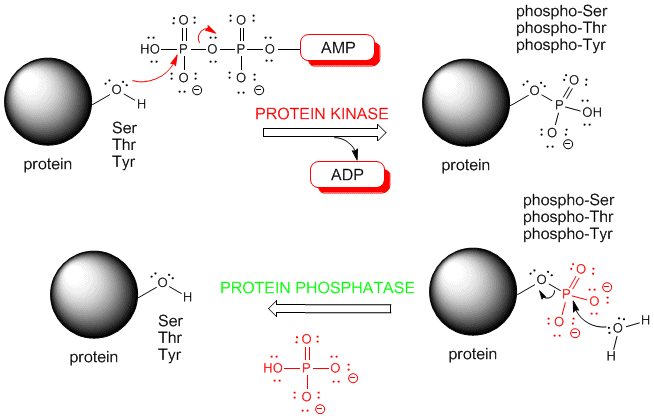 Mitosis
Process by which eukaryotic cells divide chromosomes into two identical sets of nuclei.  This occurs during cell division.
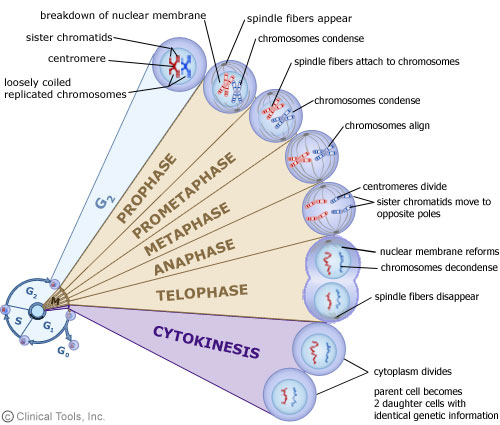 Ultimate Goal for Research
To determine what regulates Cdc14p in the Mitotic Exit Network
What makes it turn off and on
Important in cancer research
Experimental Methods
Most of our research so far has been preparation for the actual study of Cdc14p
Mutagenesis- get rid of restriction enzyme site
Purified CDC14 gene
PCR
Restriction Enzyme Digest
Put in vector - pGEX
DNA Gel
Mutagenesis
M
M
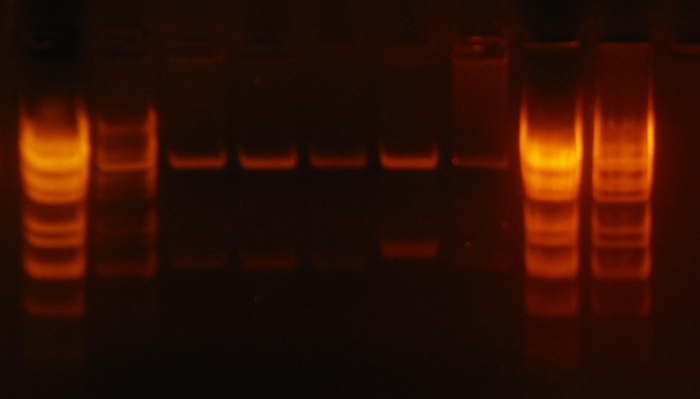 CDC14 Gene
Gel of Digest PCR Product
CDC14
W pGEX
CDC14
C pGEX
M
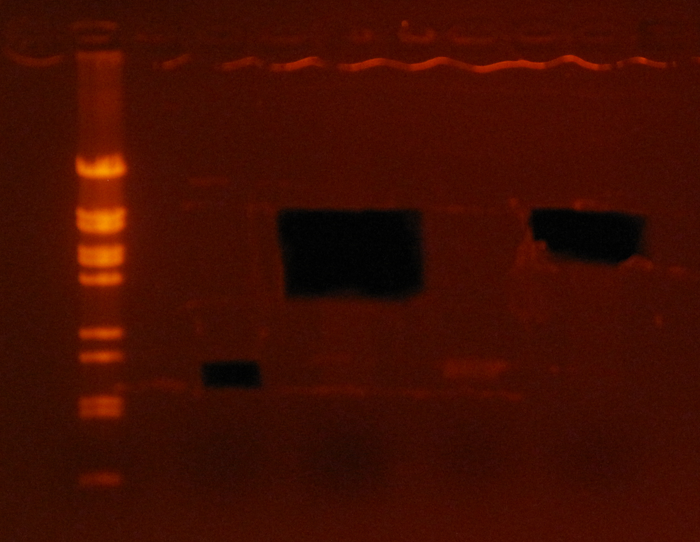 8400
7240
2320
1900
1370
Further Experiments
Fluorescent Phosphatase Assay – MUP
Cleave phosphate and it becomes fluorescent
Track activity by measuring fluorescence
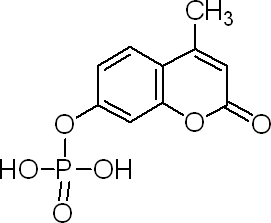